Visit to SwedenOctober 2013
Patryk Załuska
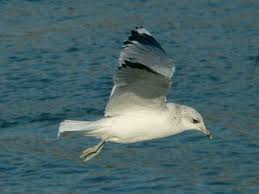 DAY 1
Two weeks  ago I was in Sweden, in  Linshoping. With me there were : Jakub, Max, Paulina, Nela, Natalka, Jula,Ola, Amelka and Zuzia. The first day when we arrived we played a match with England. We won! 6:5. Later we ate lunch. It was delicious! I ate lazagne, salad and nuggets. Later we went to our hostel. The hostel was great! It had everything.  Then I went to sleep.
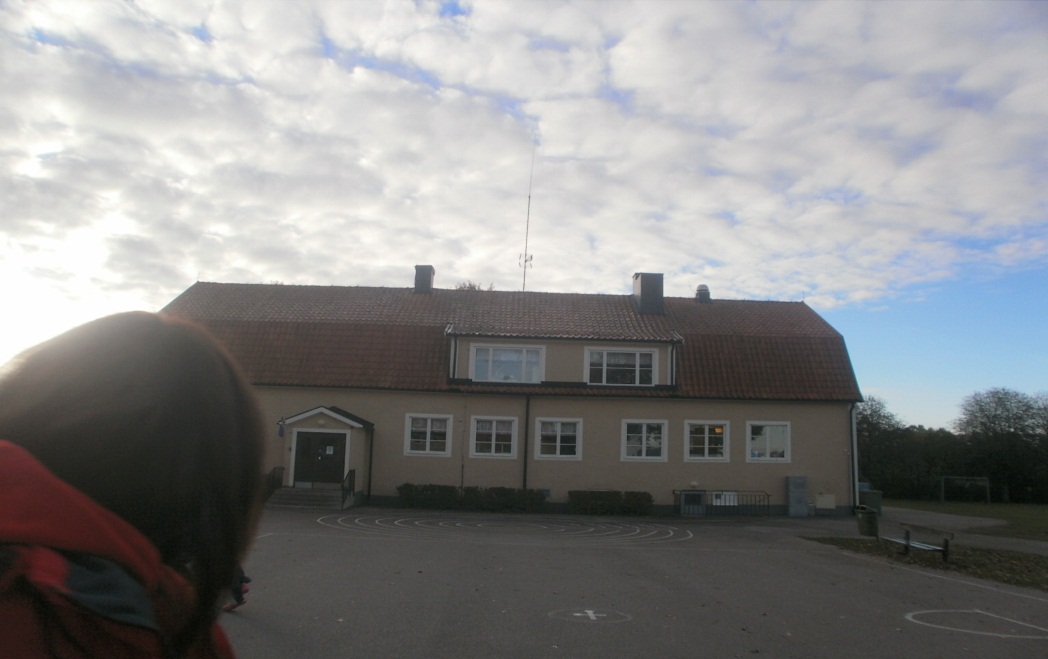 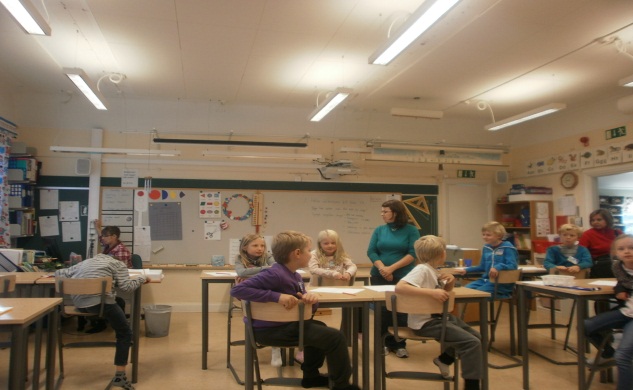 Day2
The next  day  we got up  at  6:30. I was very tired. We ate breakfast and went to the school. We  arrived by bus. The school was very big. It had 5 buildings. The guides showed us around. Later we went to  the classes and we were doing painting.. After lunch I went to play football. The weather was fine. We went to the old town. Later we came back to Slaka school . We had a disco there. It was good fun..
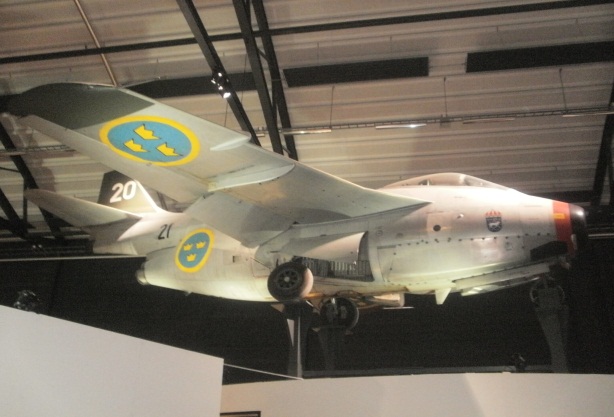 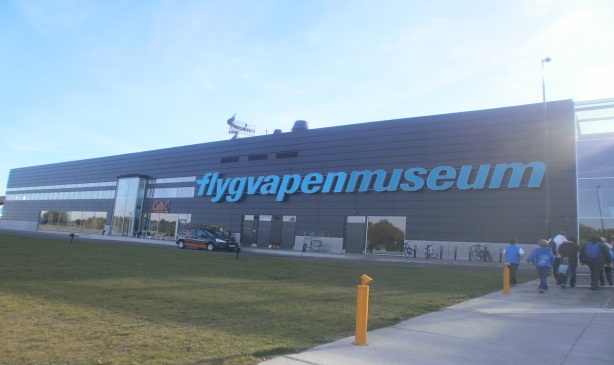 DAY3
On Friday we got up at 6:00. After breakfast we went to the school and did our presentations. After that we went to an Air Force Museum . There were a lot of different planes there. Then we ate  dinner and  waited for the families to collect us. We went to their house in the countryside where we had a delicious supper. After  supper we played on the Play Station. At 21:00 we went back to the hostel
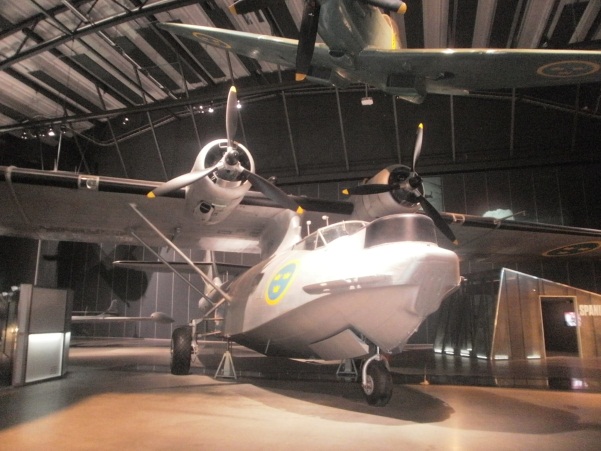 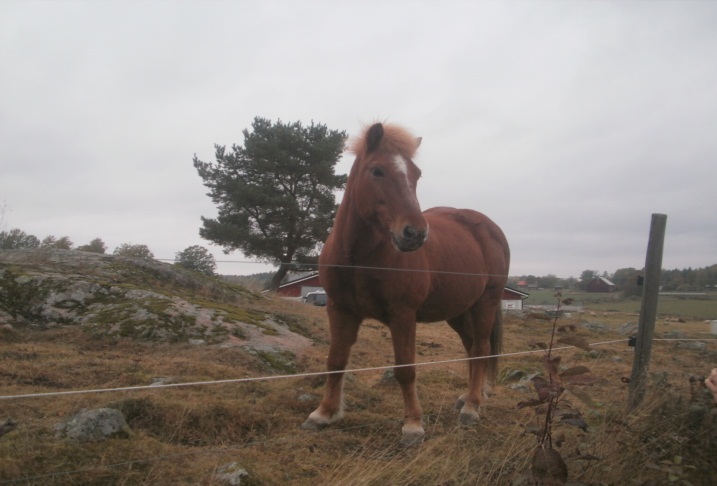 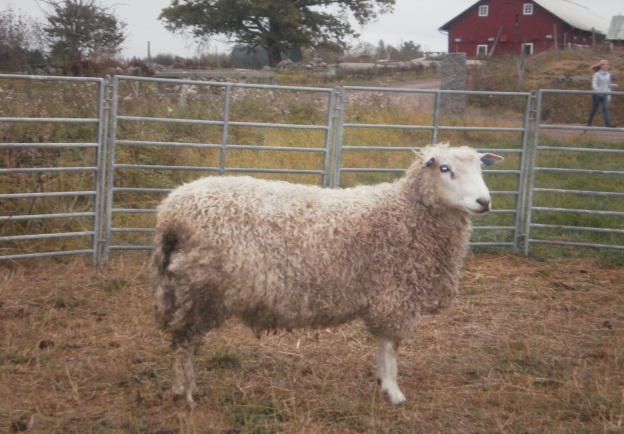 day4
On Saturday we slept until 8:00. In the morning we went to the local  town square and met all the other groups.. We had a long walk around the town. There were lots of lovely buildings and we did some shopping. In the afternoon  we went to see some local caves. In the caves it was very dark and the caves were very small. Later we visited  a big farm with horses and sheep. Then we ate our last lunch in Sweden
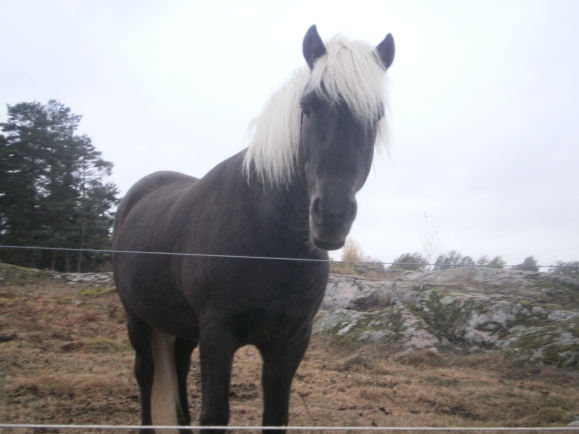 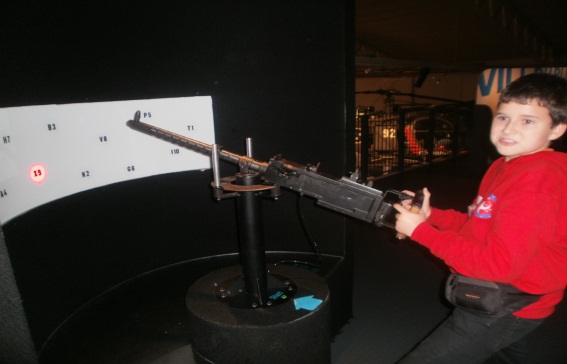 Day5
On Sunday morning after breakfast we packed our bags and went to the airport. We were all very sad that our trip was over.
I loved Sweden  - the country, the people, the food and even the schools were great!
 I hope to go back to Sweden again sometime when I am older.
our pictures
Playing bingo with  the pupils
A picture of our Polish group
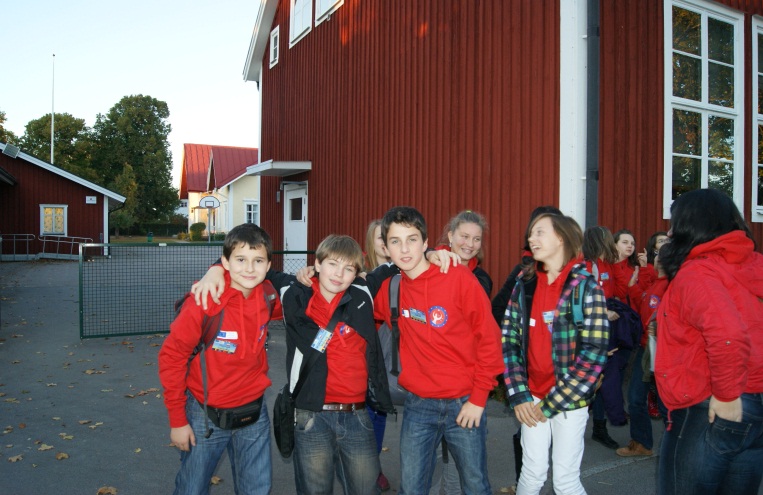 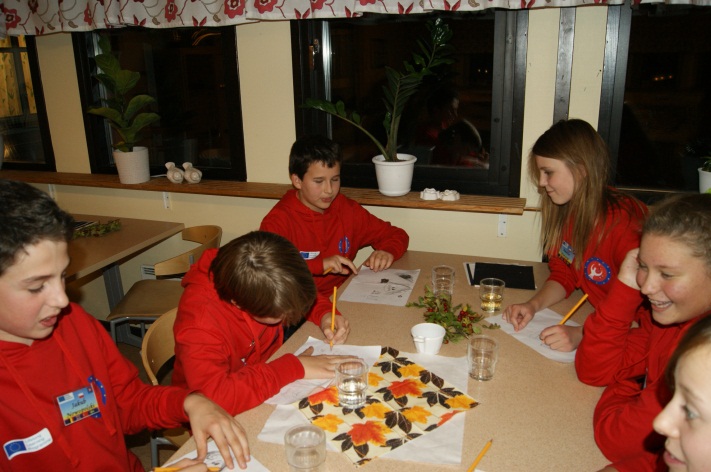 
Nice sheep 
Listening to the school principle
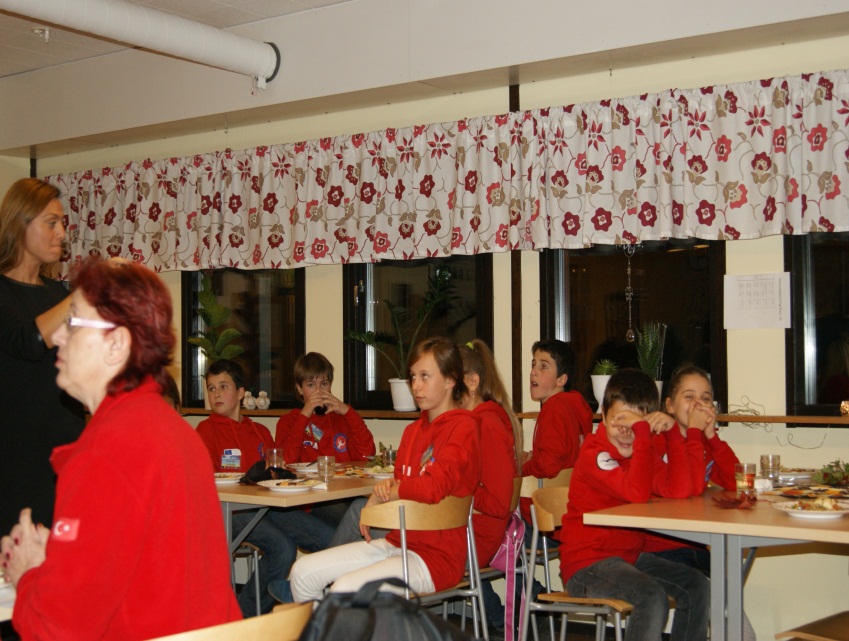 
A presentation by Swedish pupils
Swedish pupils singing
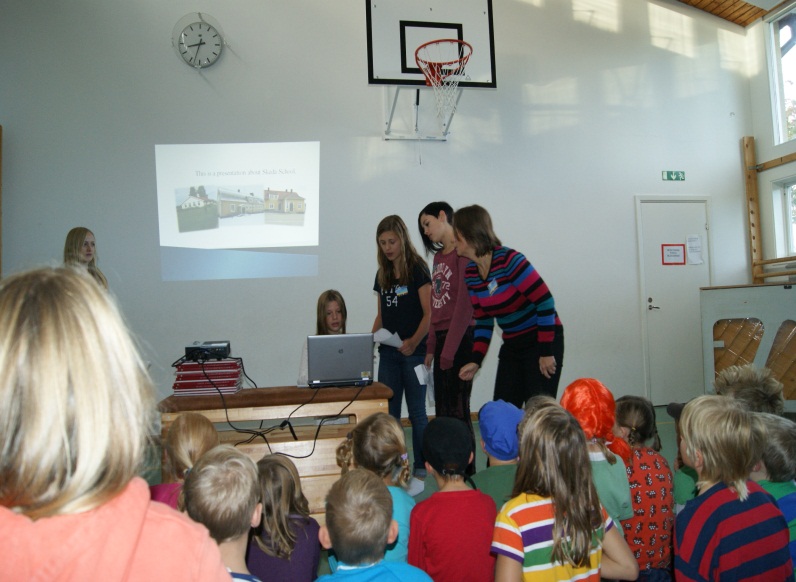 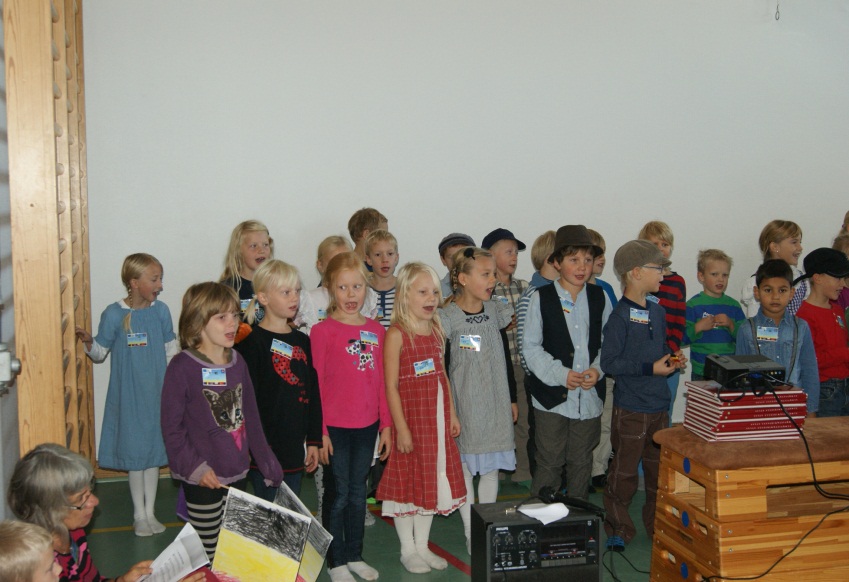 
Playing football
A  classroom
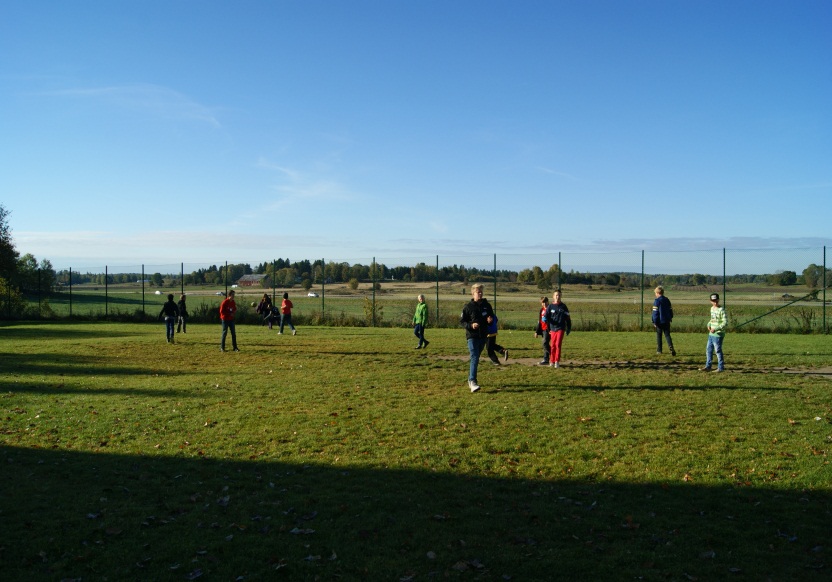 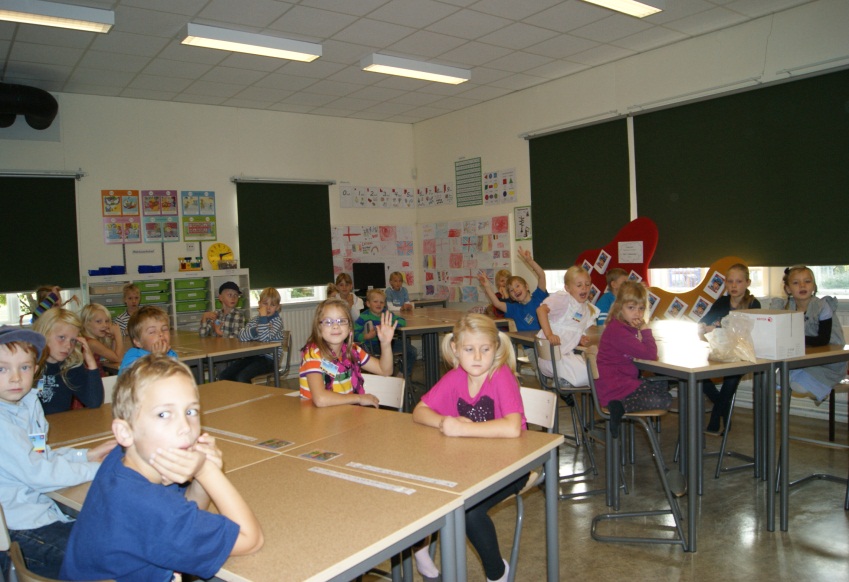 
Where am I ?
Drawing a picture
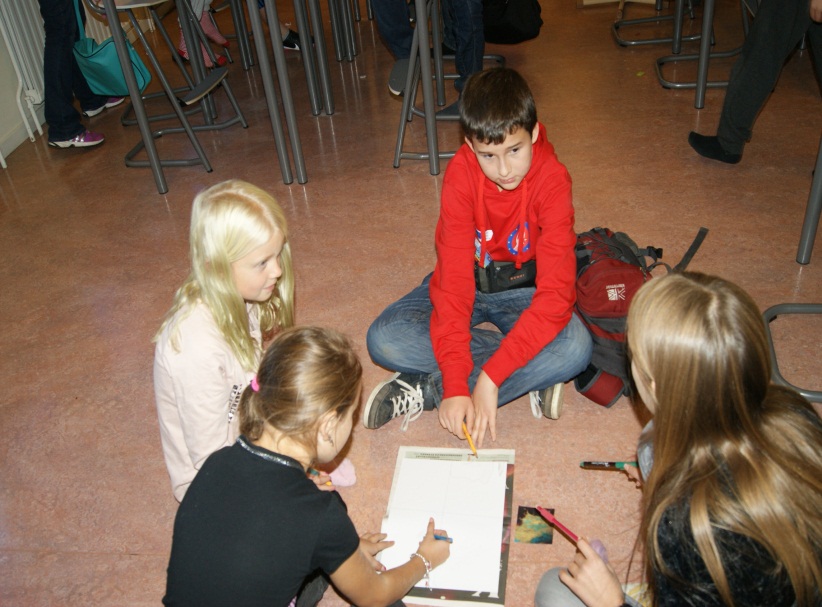 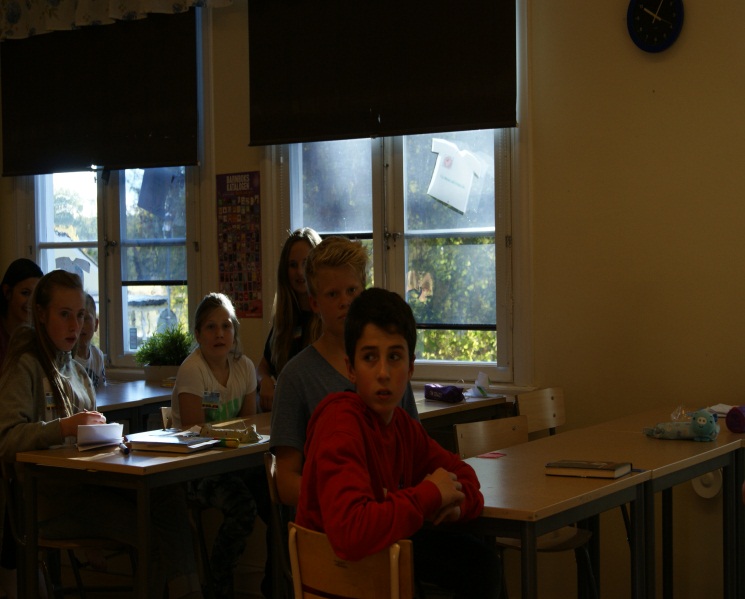 
Holding a snake
Experiment
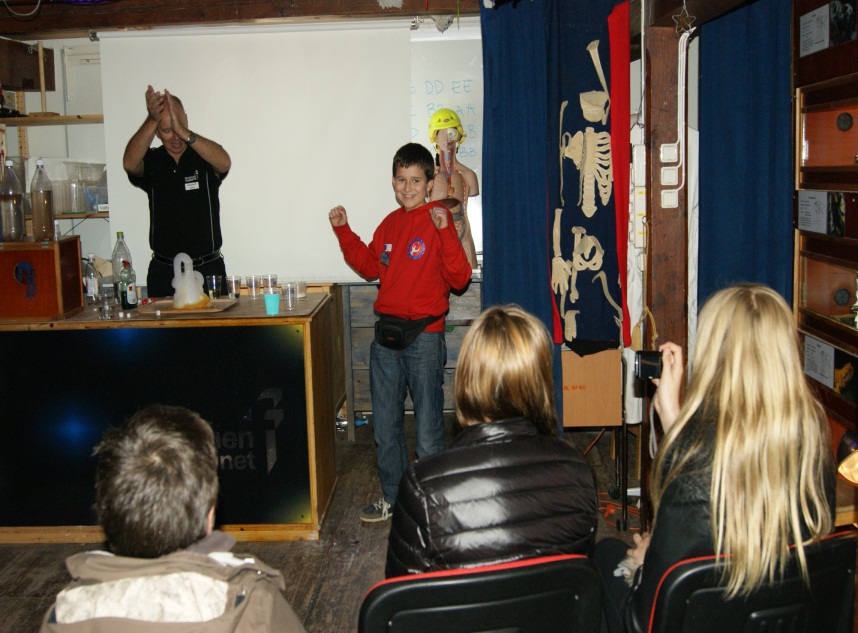 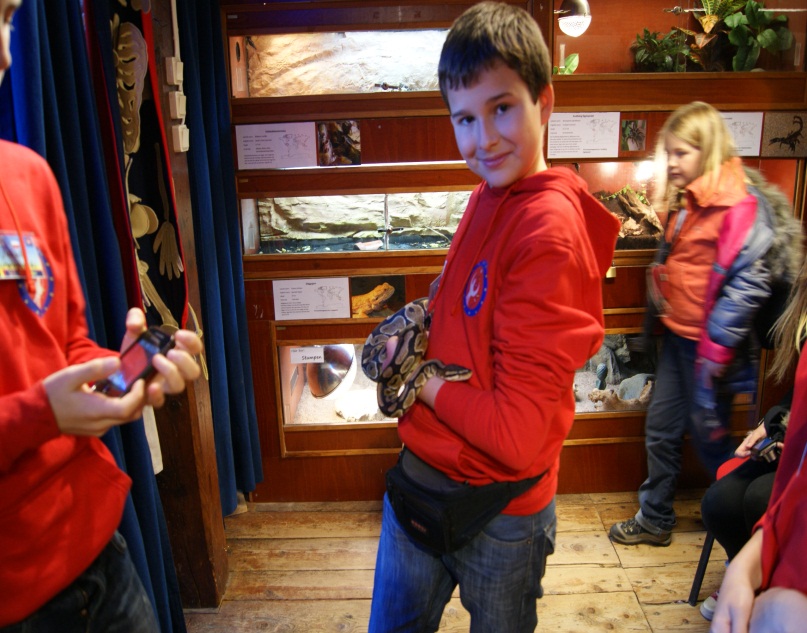 
I am the boss!
Playing with water
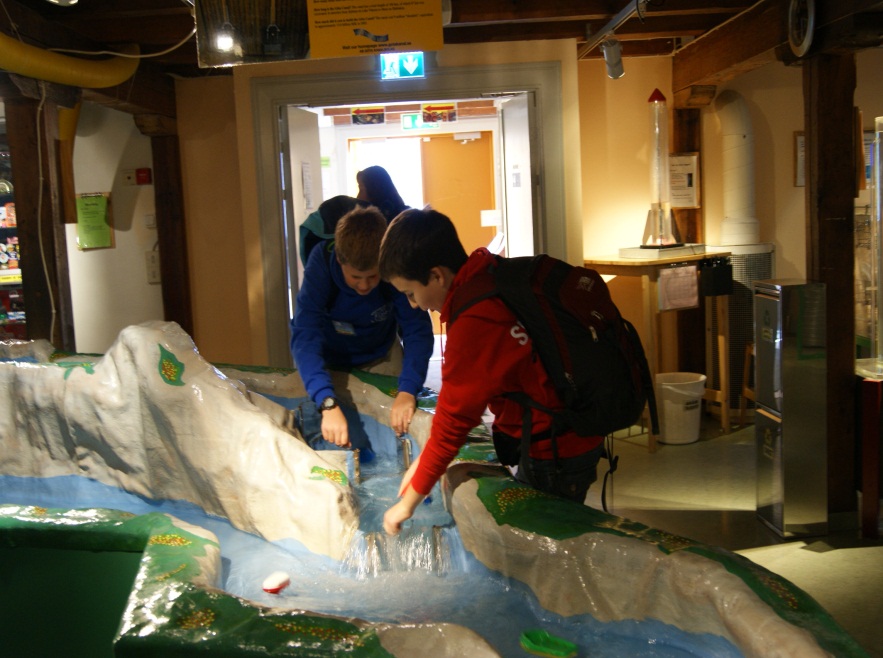 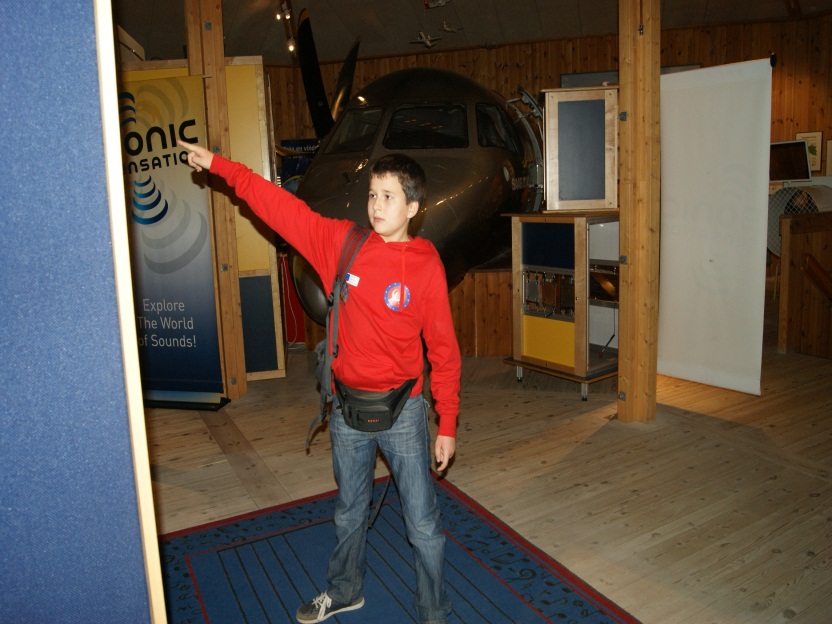 
Having a rest
Messing around!
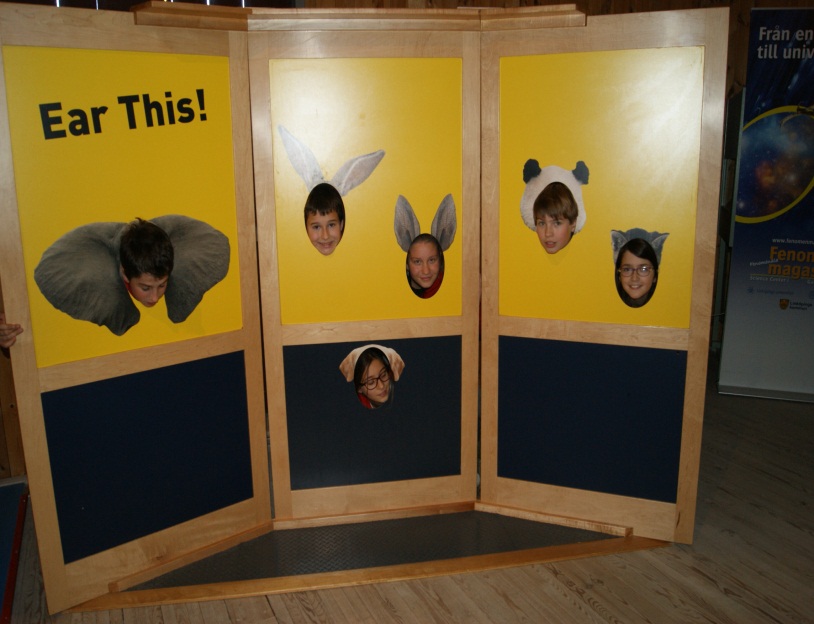 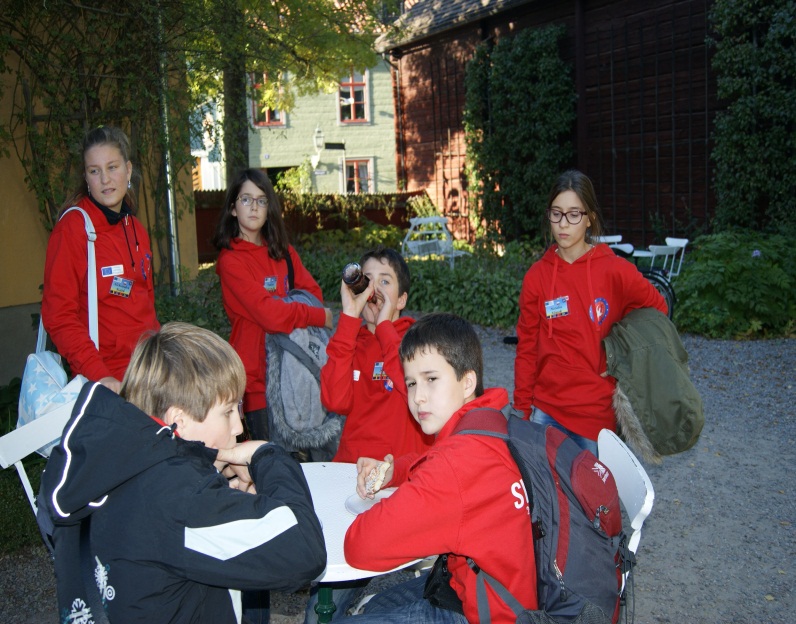 
The city
Having a race
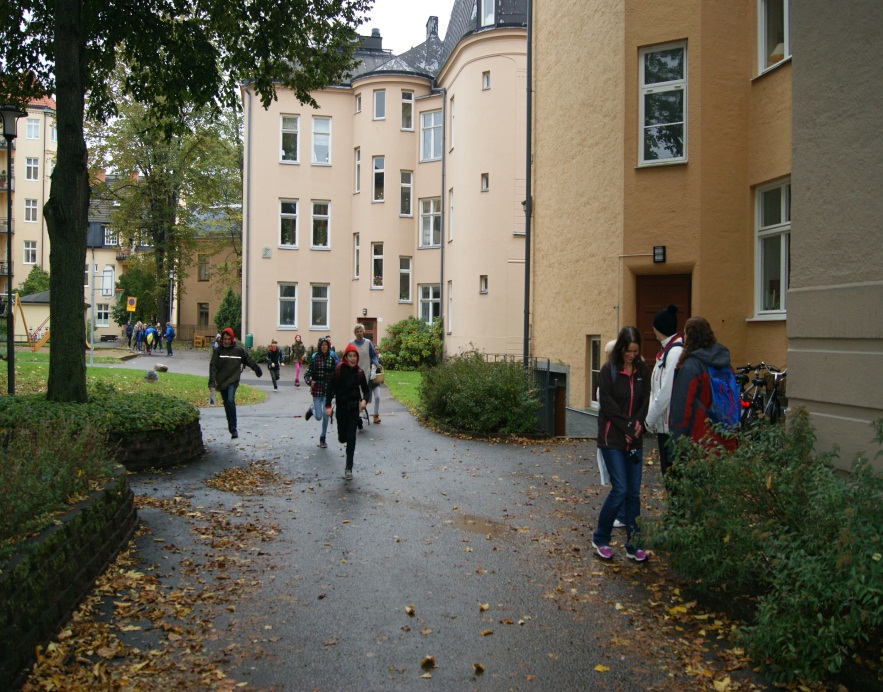 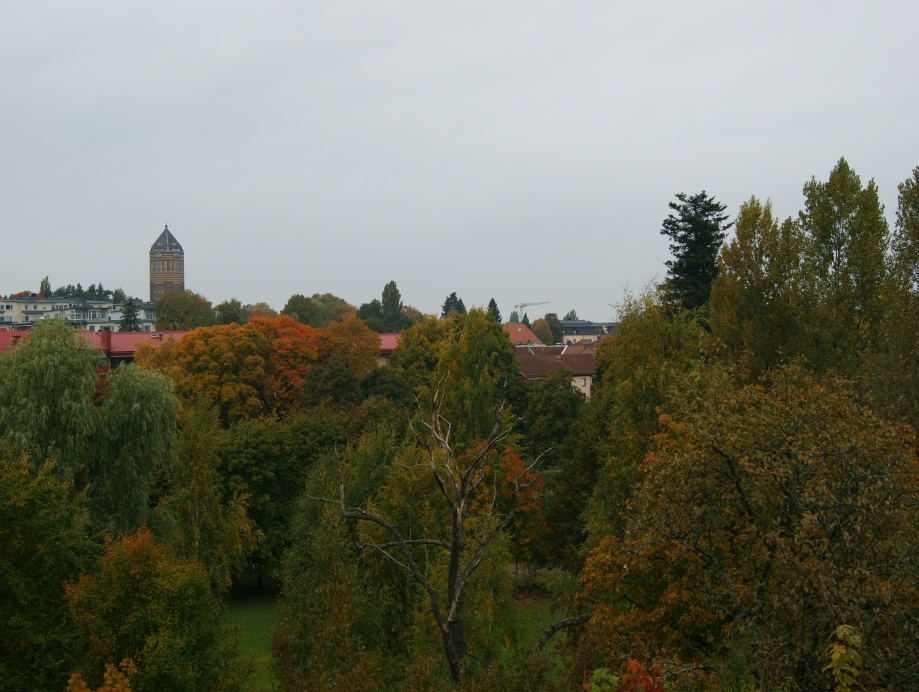 
The forest
The caves
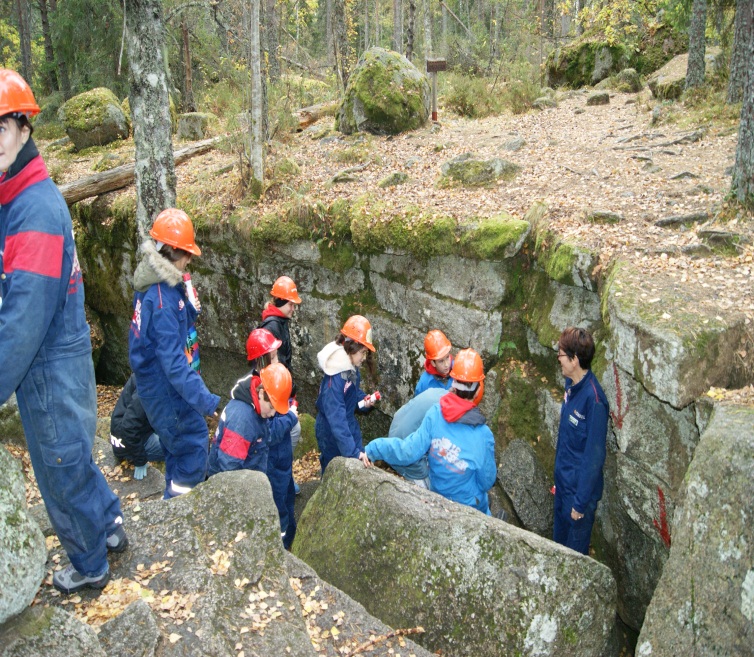 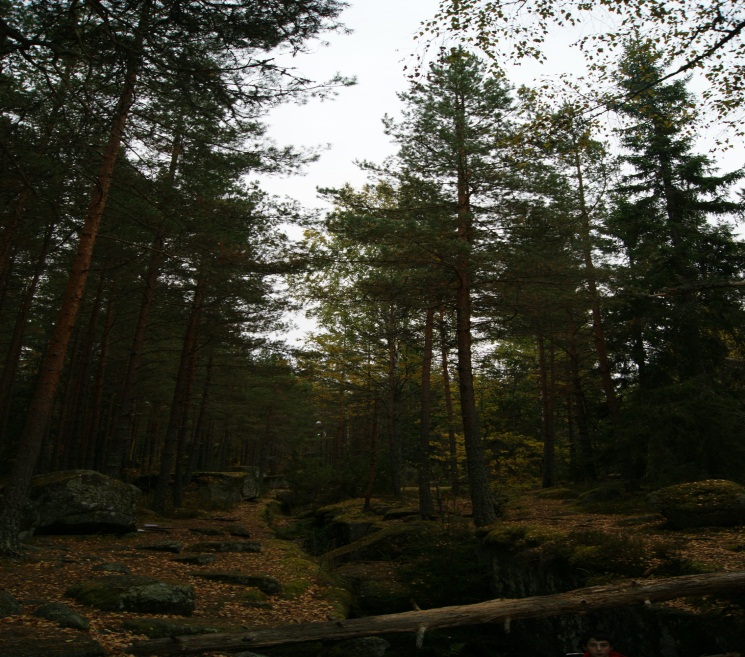 Thanks for listening
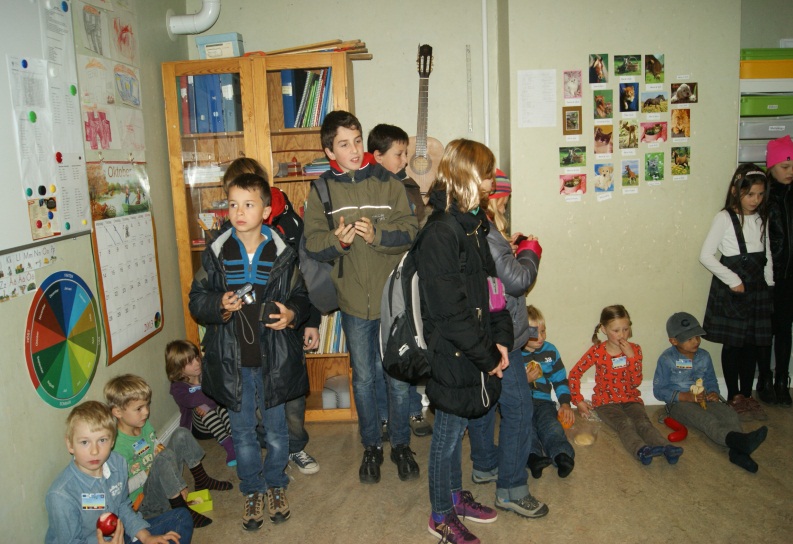 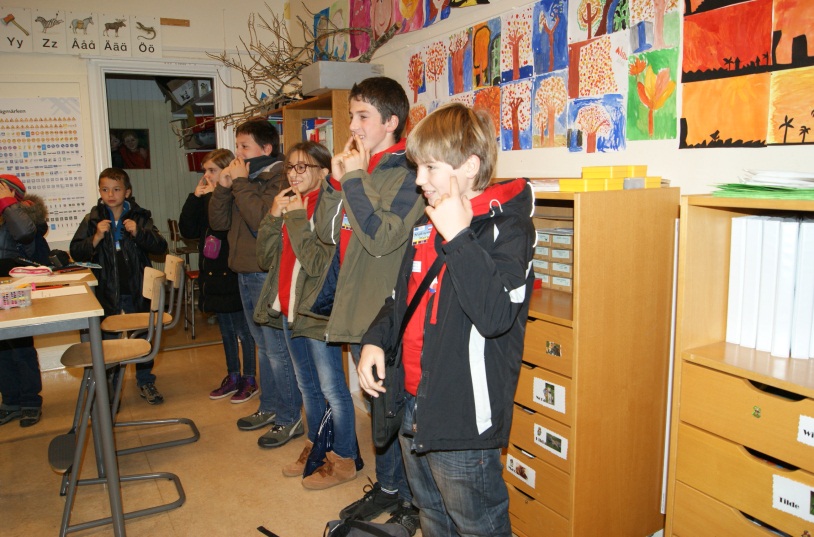